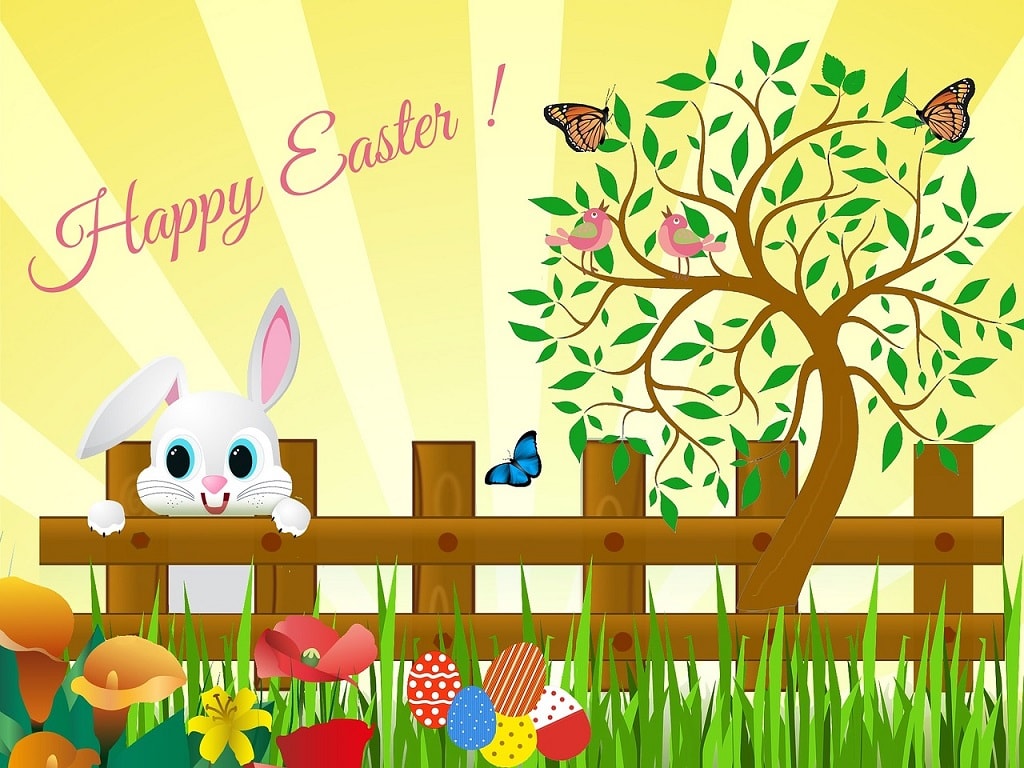 ХРИСТОС  ВАСКРССРЕЋАН УСКРС
ВАШ  4-2
ОШ’’ ПЕТЕФИ БРИГАДА’’
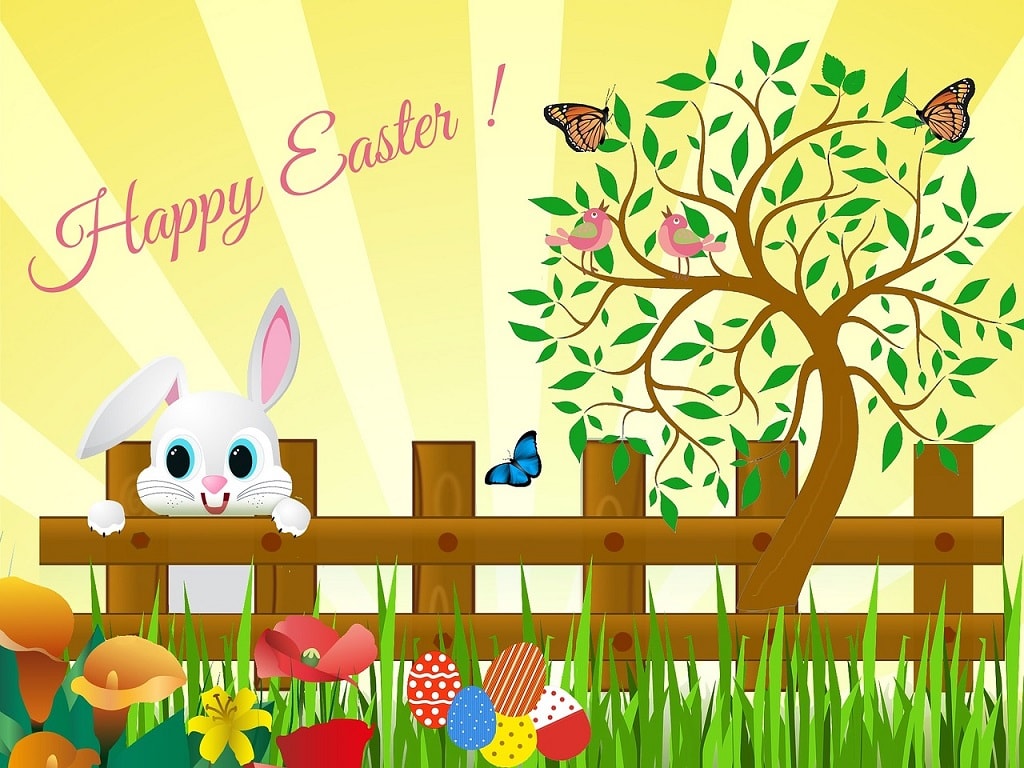 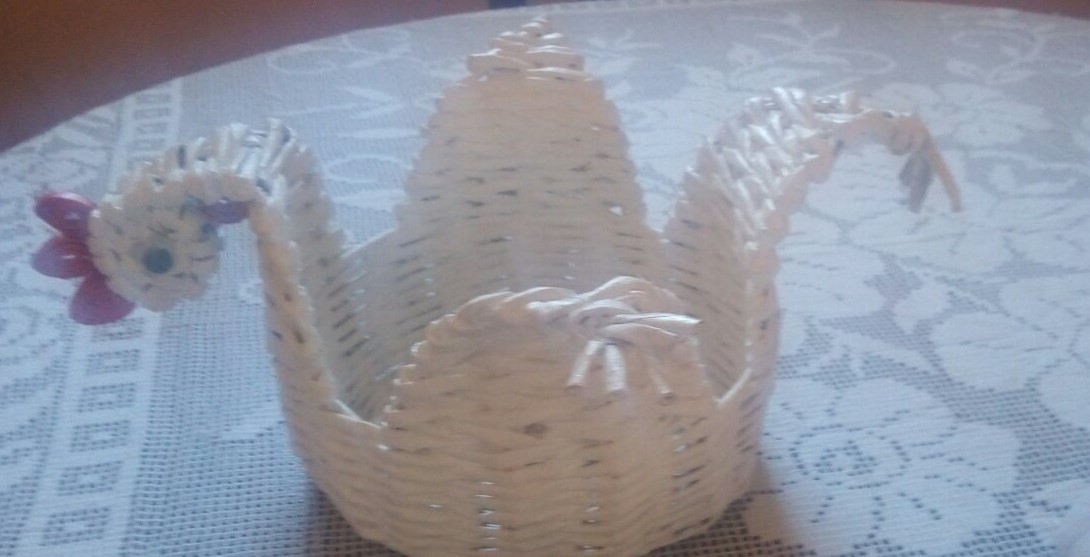 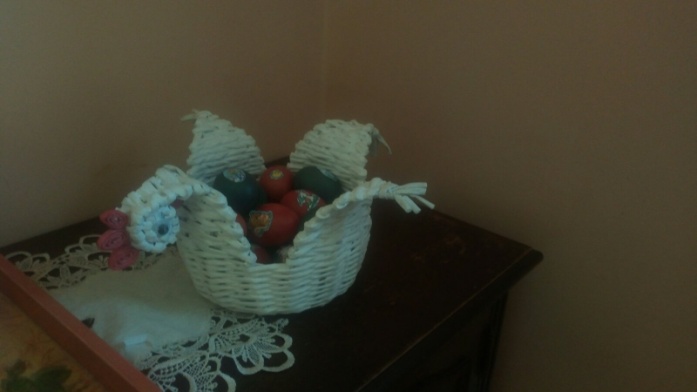 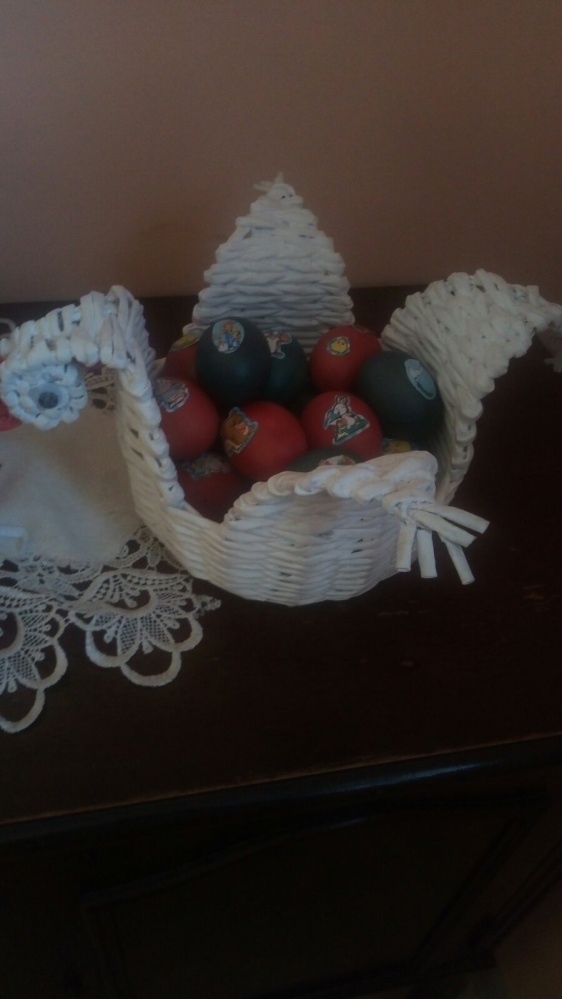 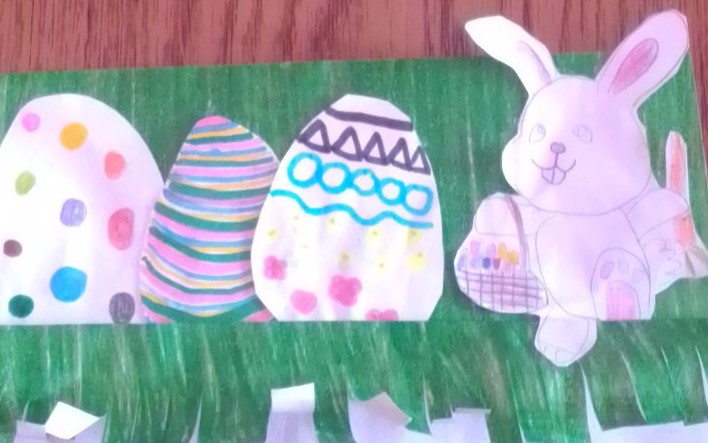 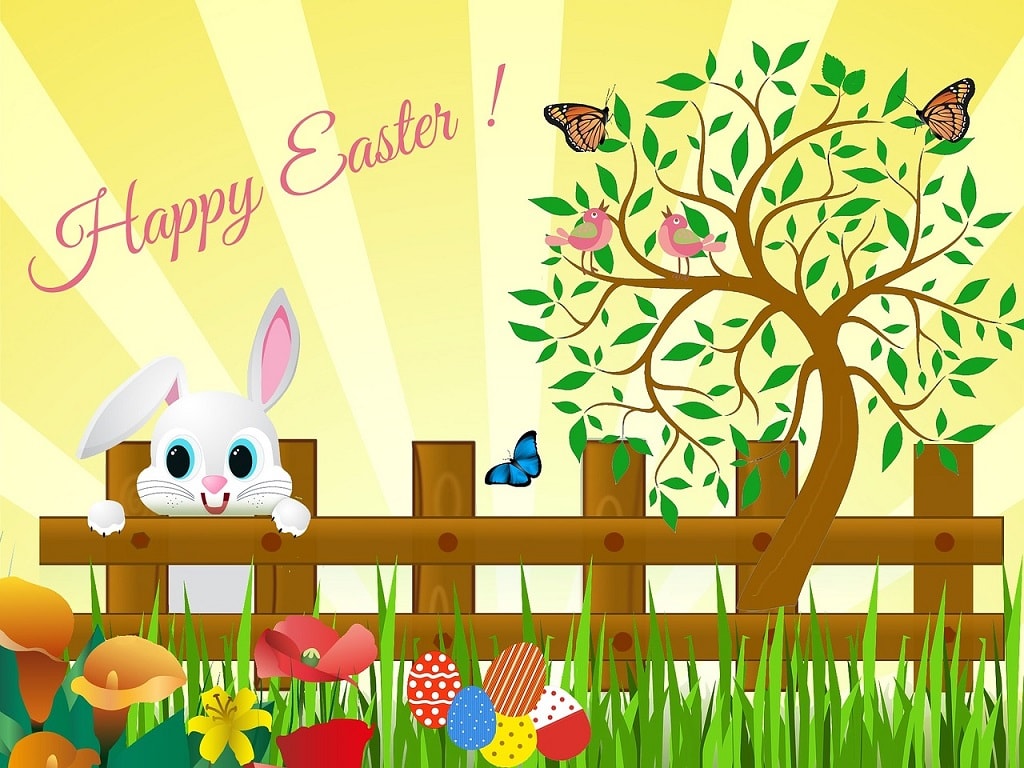 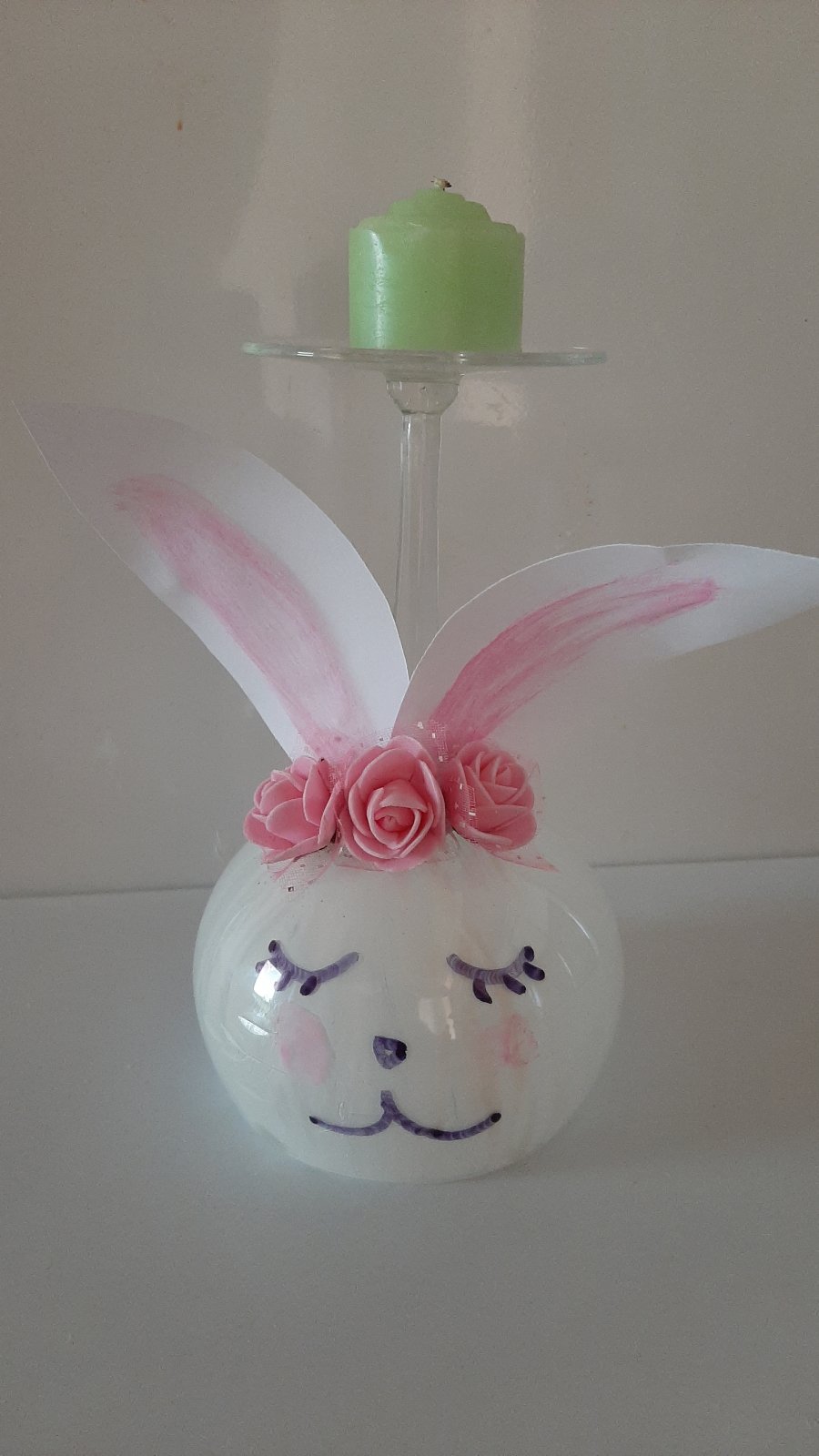 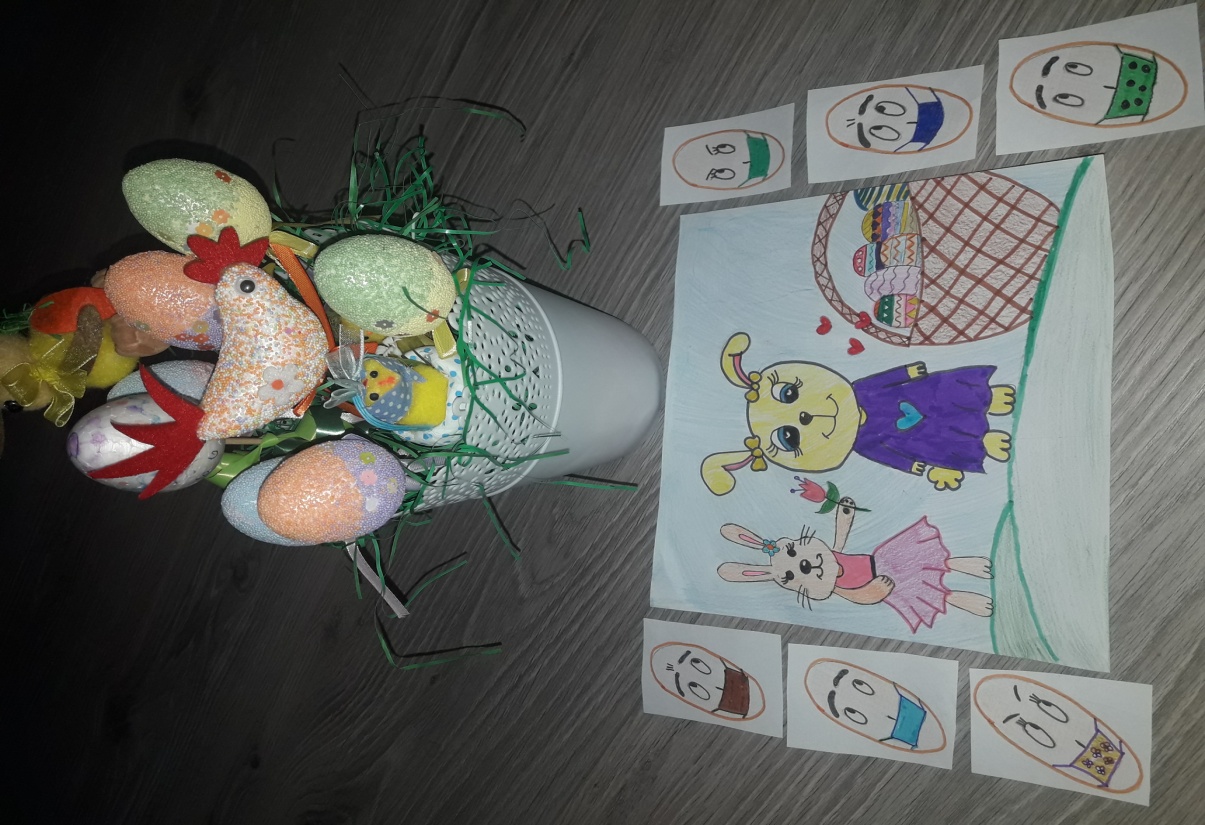 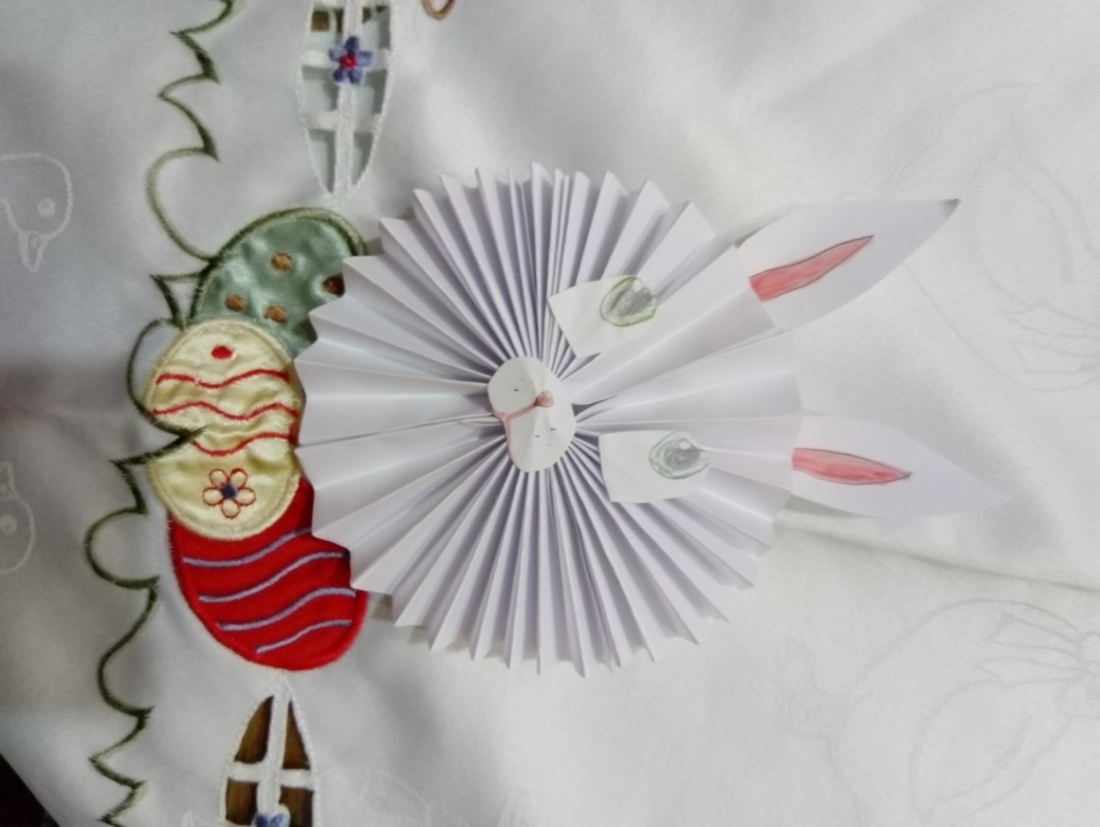 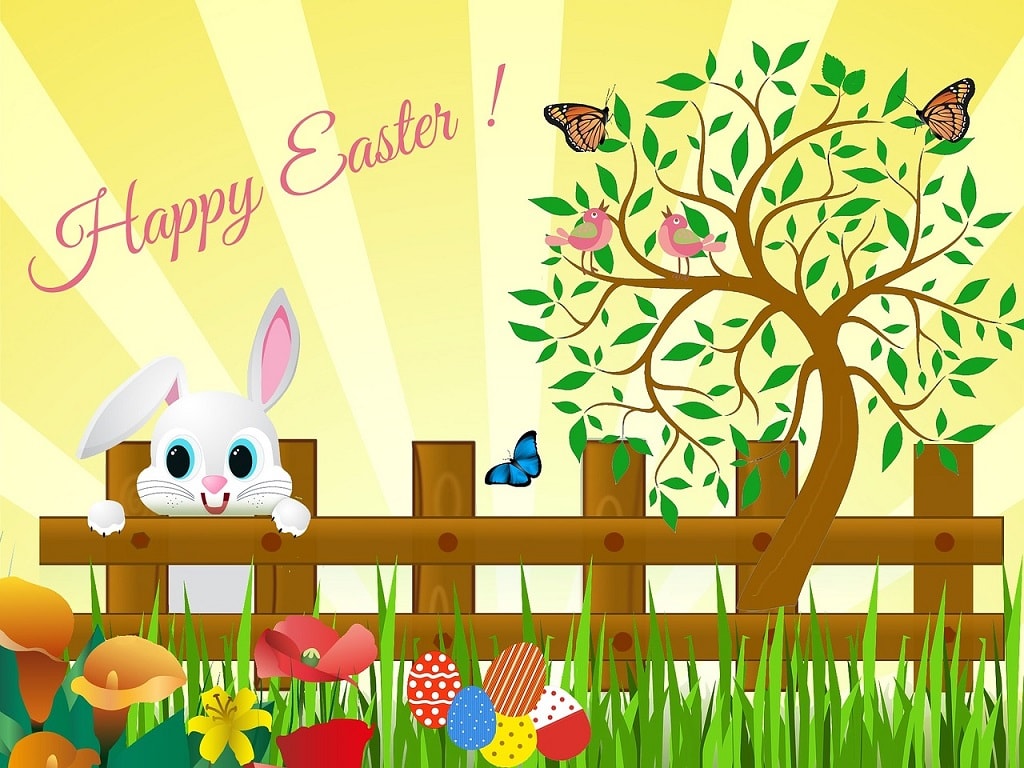 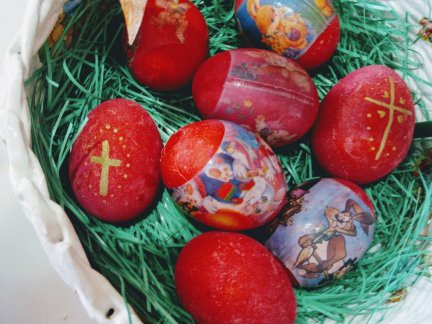 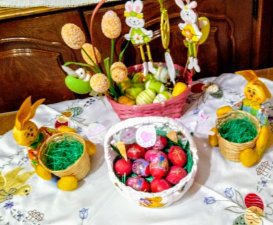 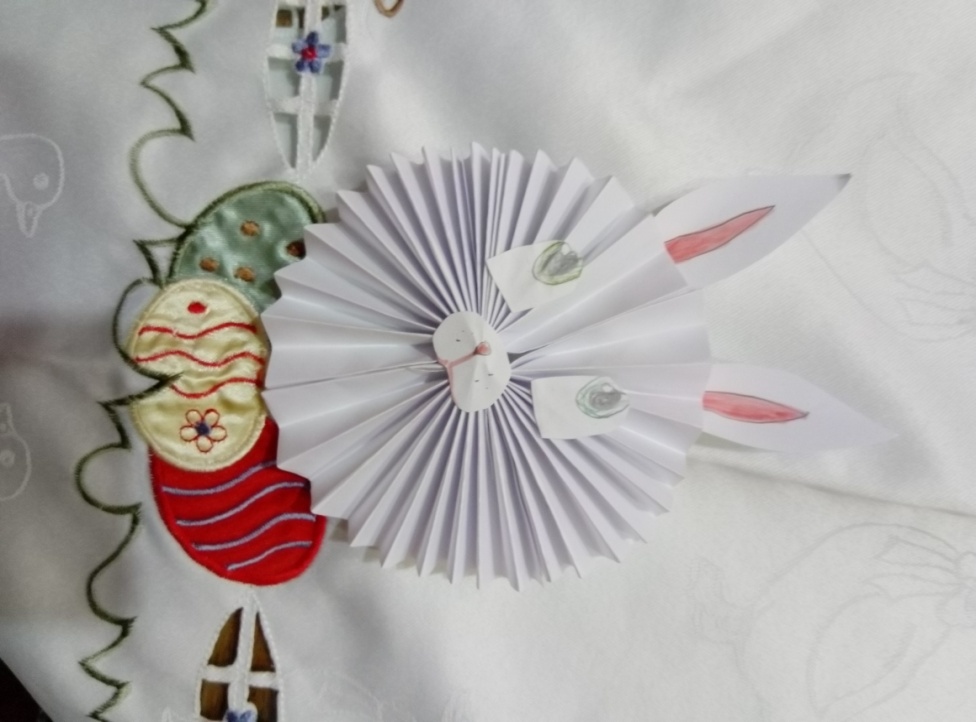 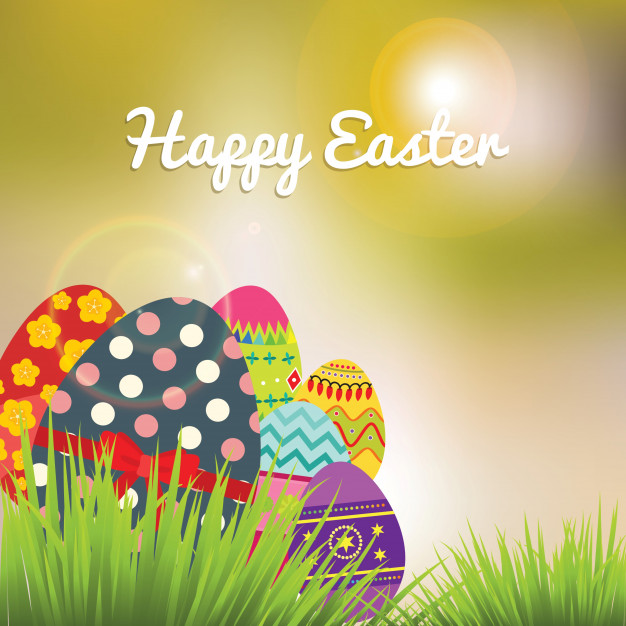 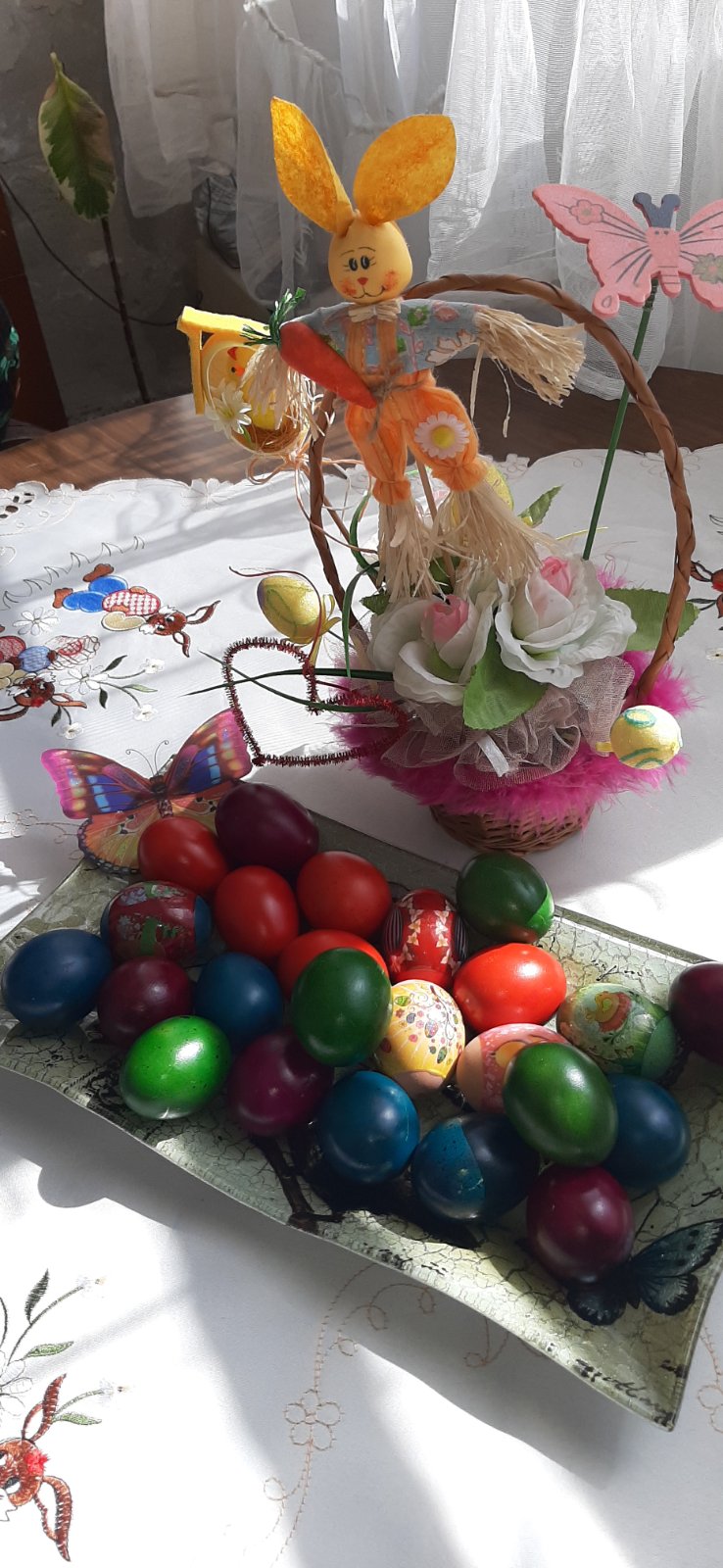 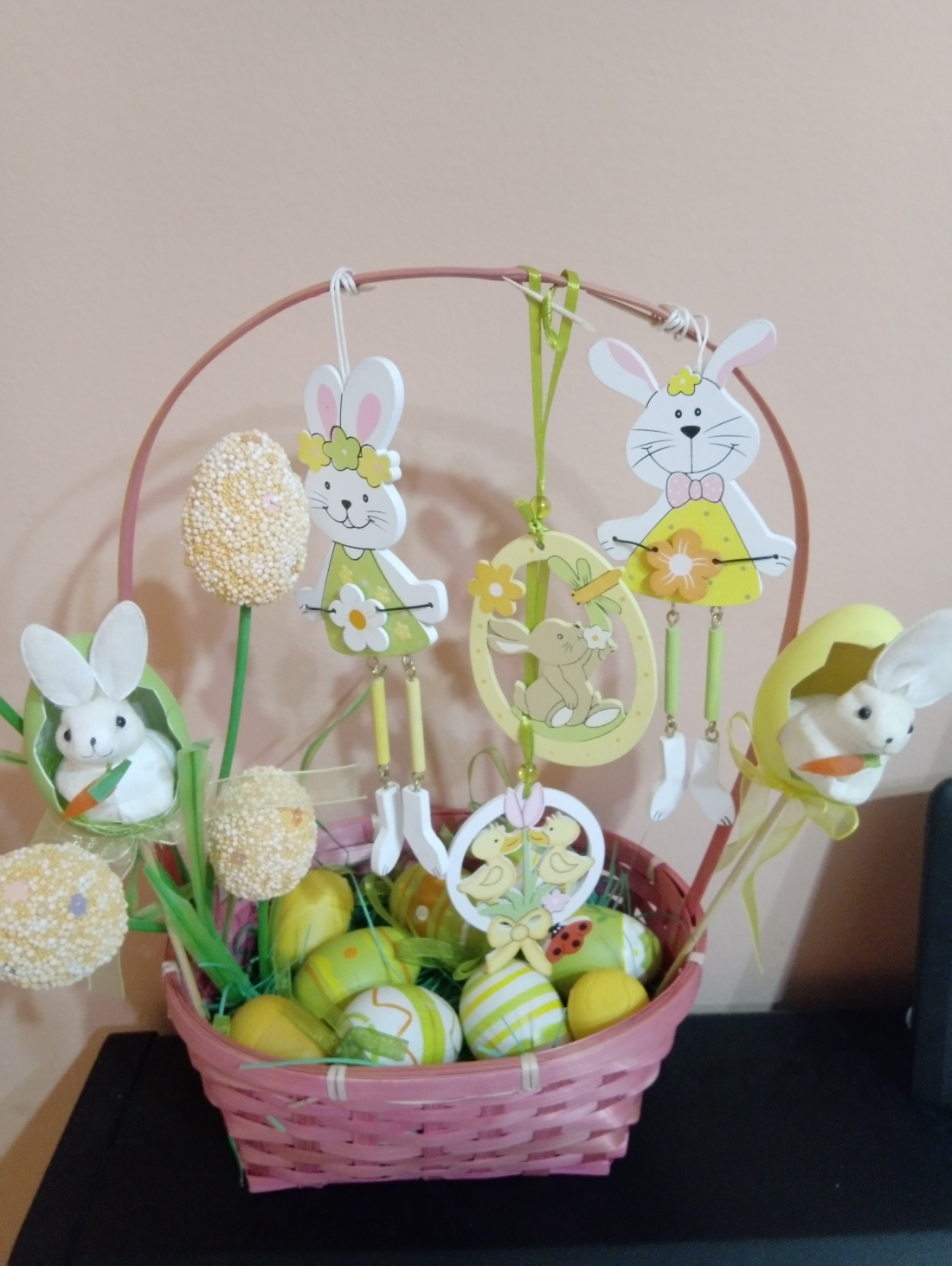 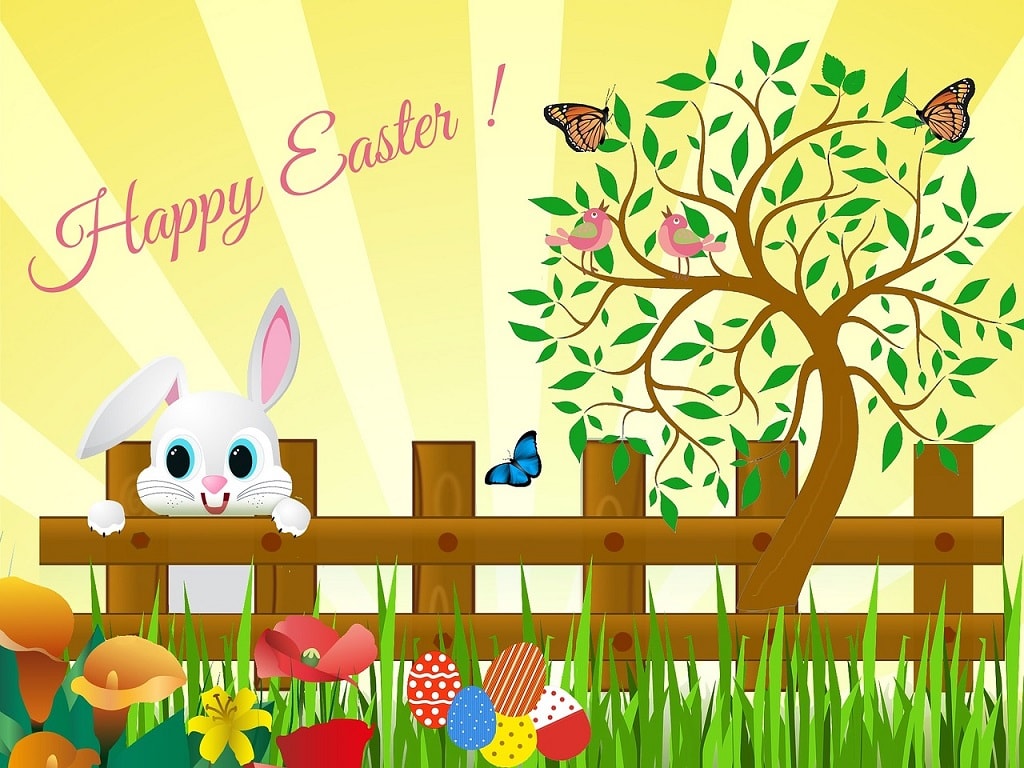 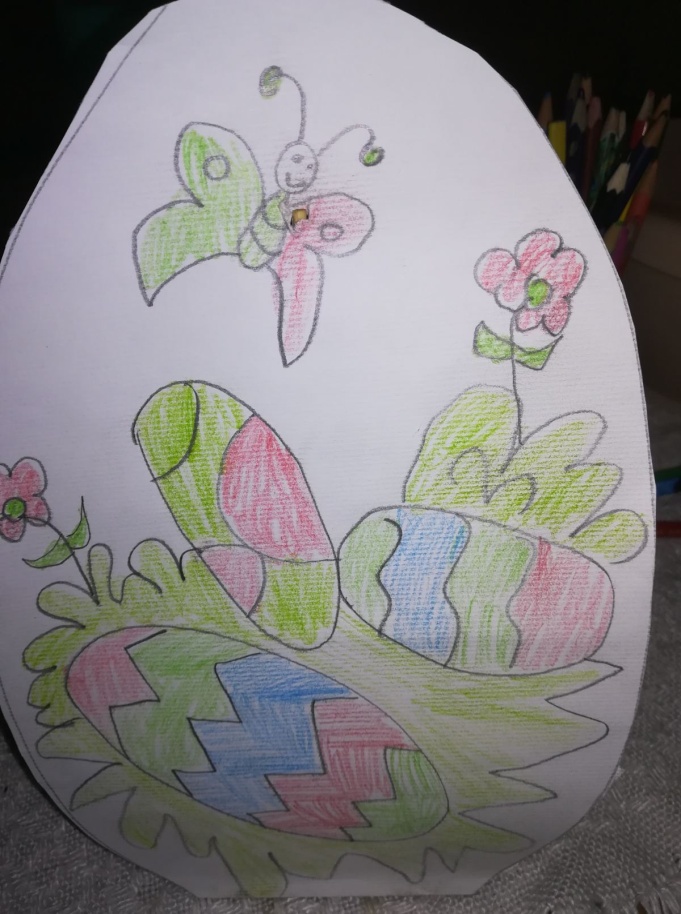 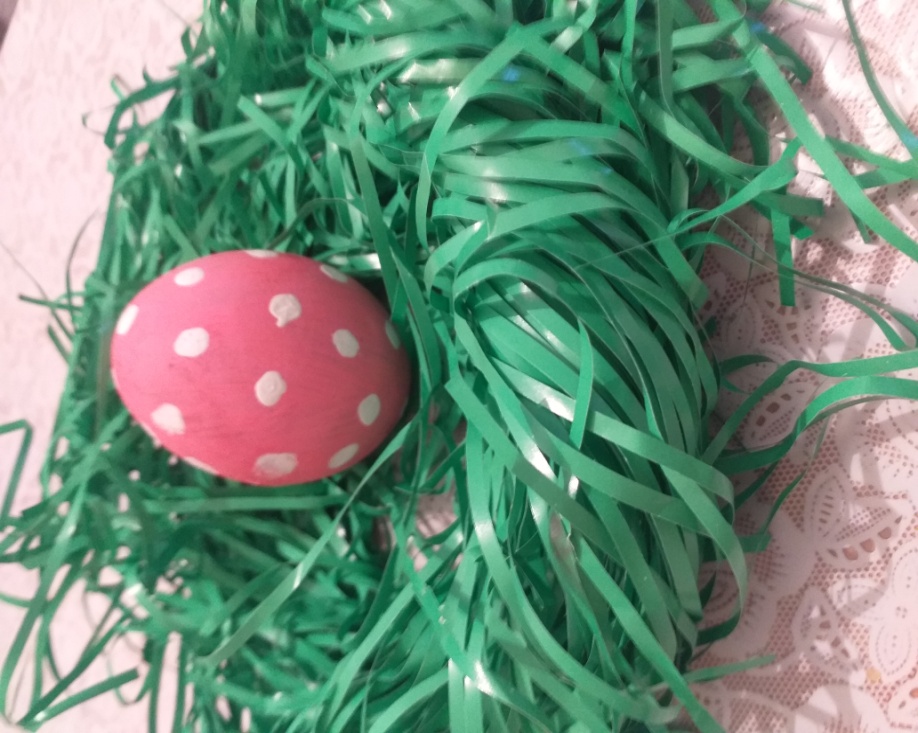 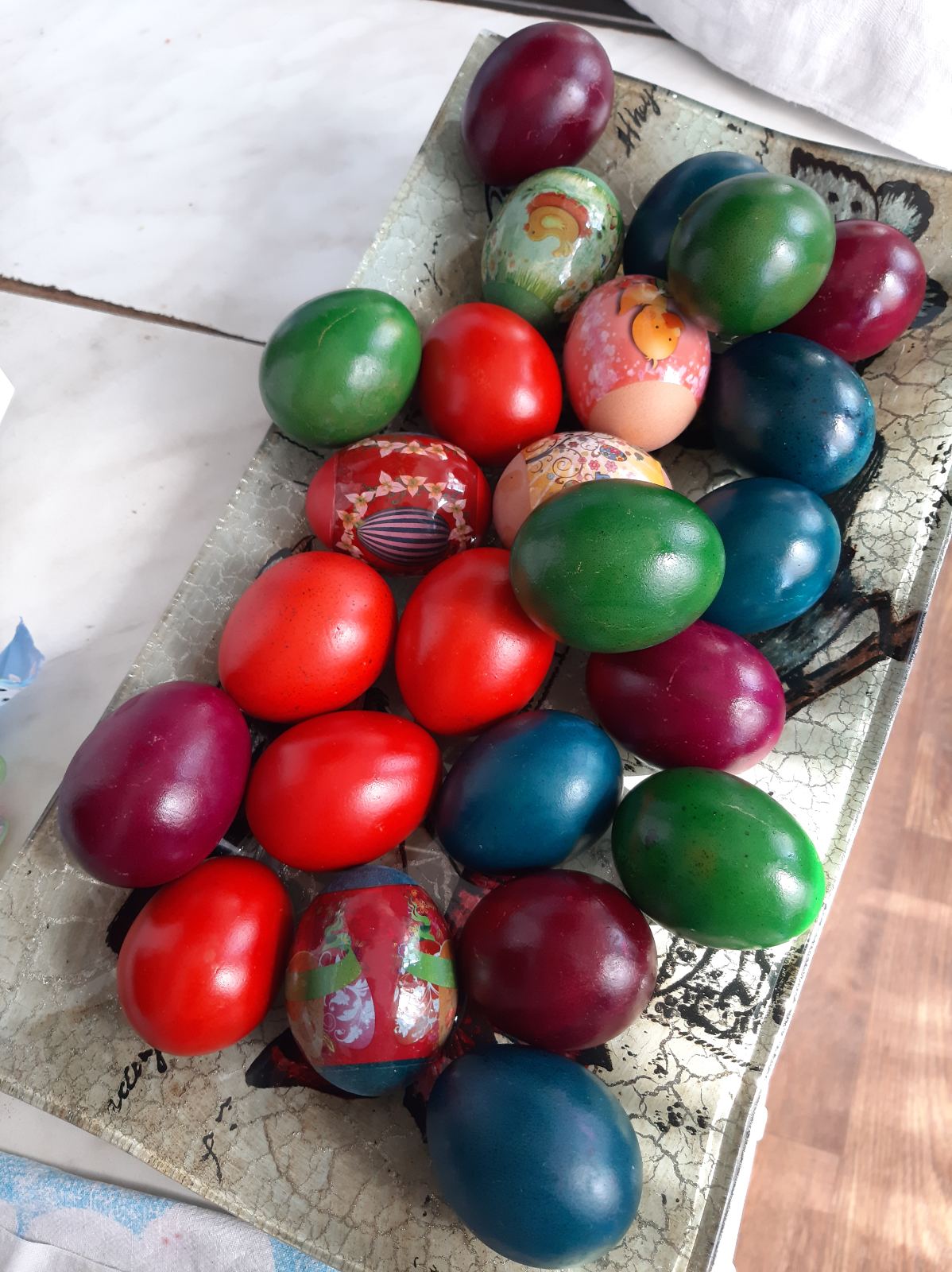